What is truth? Misinformation research in the new media environment
Research Quality Compliance Network (RQCN)
Echo L. Warner, PhD, MPH
University of Utah
College of Nursing & Huntsman Cancer Institute
July 16, 2024
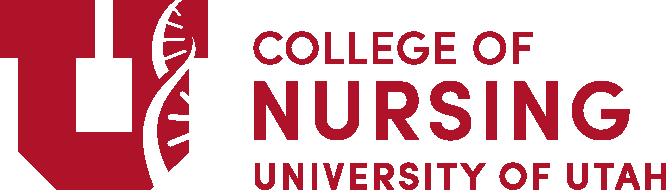 Disclosures
Funded by Merck for HPV vaccine misinformation research
Outline
Origin of misinformation
Health misinformation
Mitigation of health misinformation online
Case study: Cancer misinformation 
Future steps
Origin of misinformation
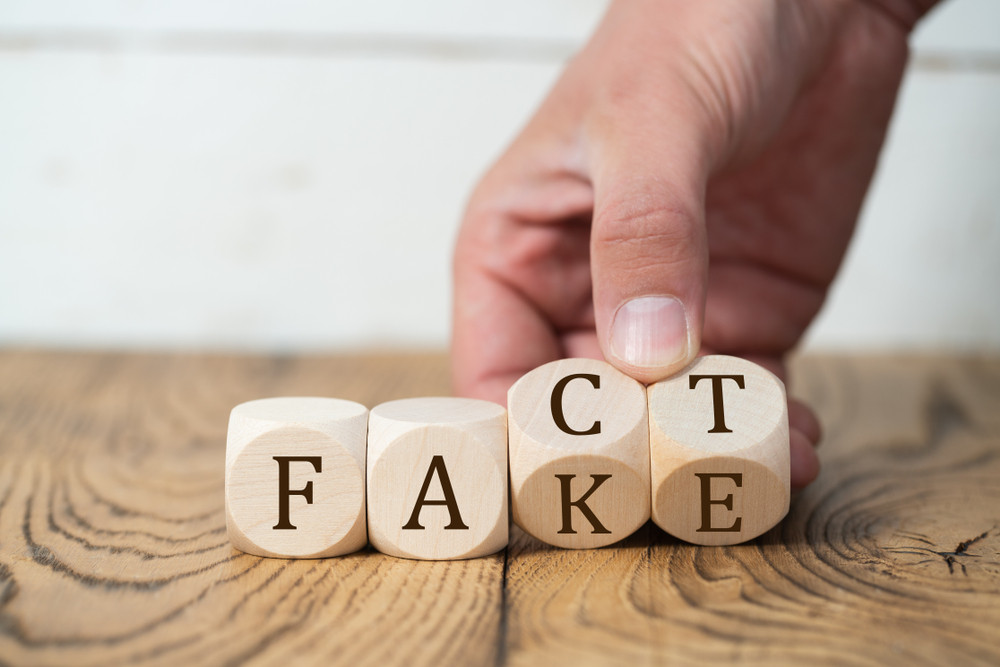 “The use of propaganda is ancient, but never before has there been the technology to so effectively disseminate it”. 



Natalie Nougayrède, Guardian columnist
[Speaker Notes: Noo—gay-hide]
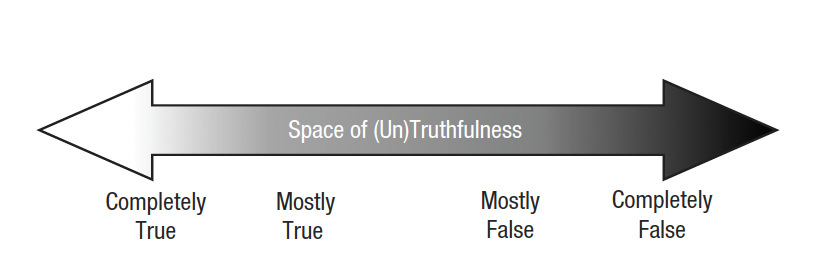 Adams, 2023
Politics, Marketing, Journalism
History of Propaganda, Misinformation, Disinformation
45 BC – Octavian & Mark Antony smear campaign 
1400s – Printing press
1900s – One to many communication
	radio, newspaper, TV, satire
2000s – Many to many communication
	social media, internet
2020s – “Computational propaganda” 
	trust & truth become subjective
2024 – “Information disorder”, “fake news”
	”media environment”, ”troll armies”, AI
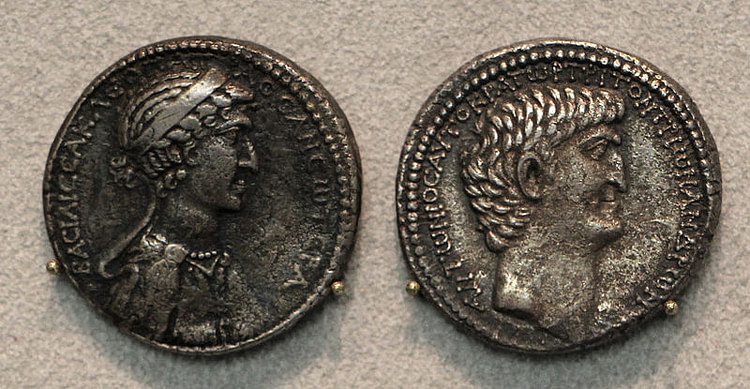 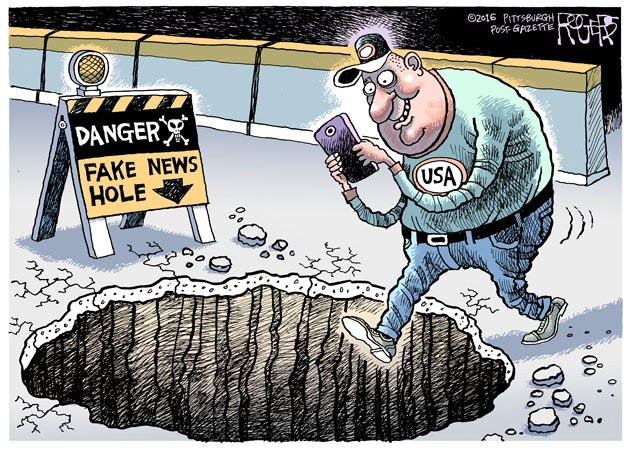 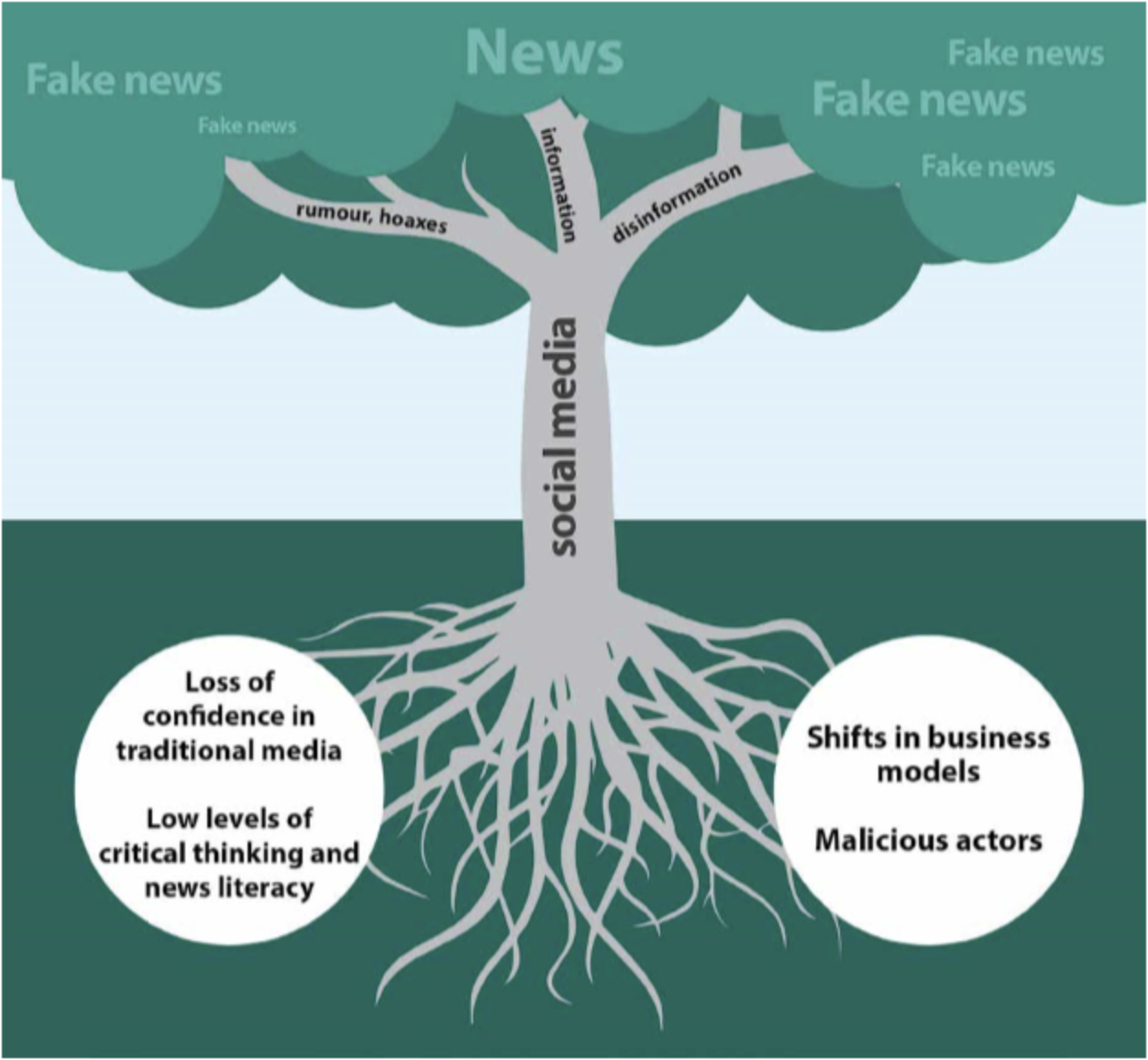 Age of technology
[Speaker Notes: https://www.linkedin.com/pulse/rubbish-heap-history-fake-news-fiasco-practical-frivolous-theo-budgen/]
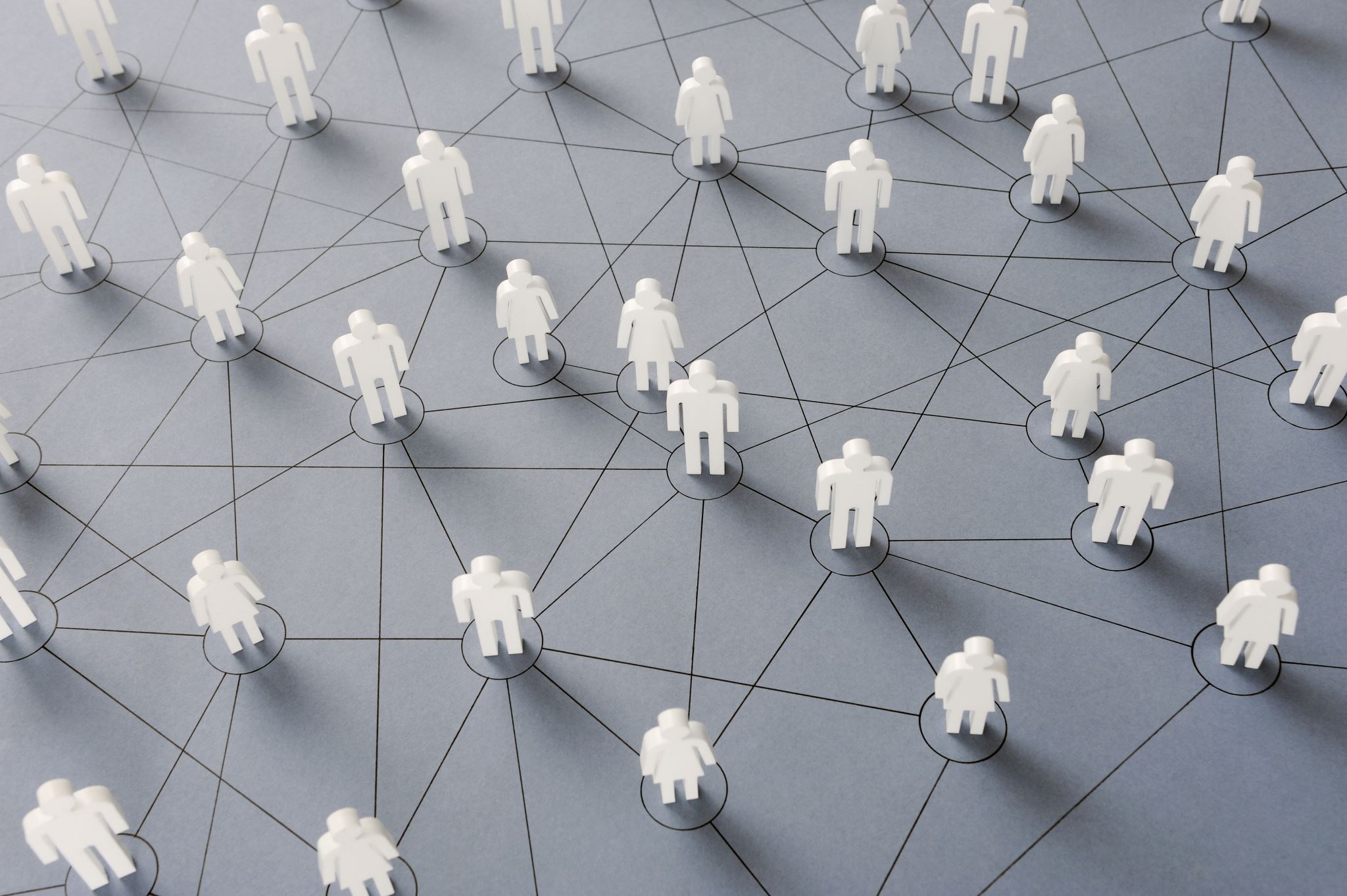 “Go it alone”
Intersubjectivity
“A coordinat[ed] effort between two or more people to interpret entities in the world (ideas, events, people, observations) through social interaction.”
- Adams 2023
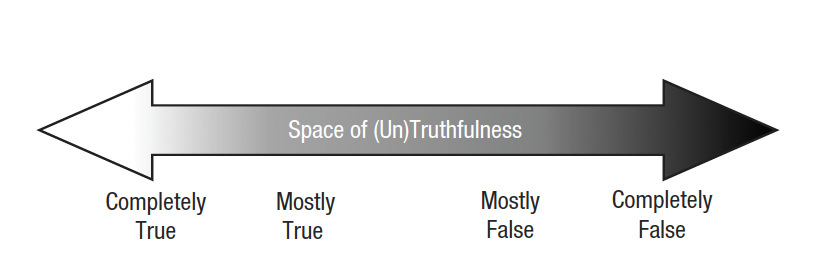 [Speaker Notes: Advanced technology and communication means that our way of knowing is undergoing a paradigm shift from a reliance on ground truths to social interaction]
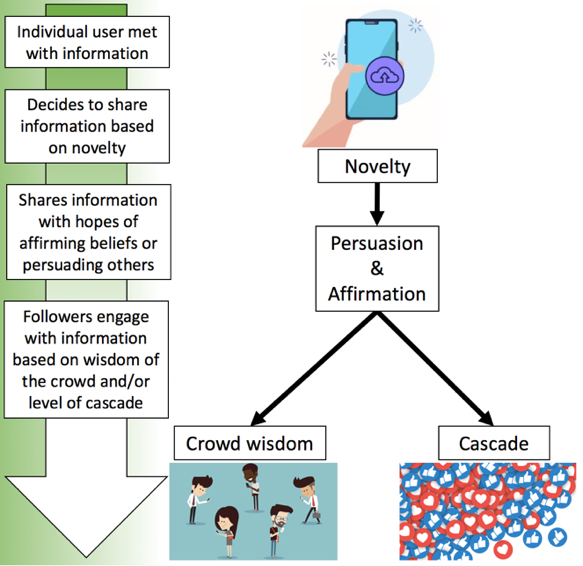 Theory of misinformation spread

Misinformation spreads more broadly, quickly, and is more penetrable than accurate information
(Hsu, 2019)
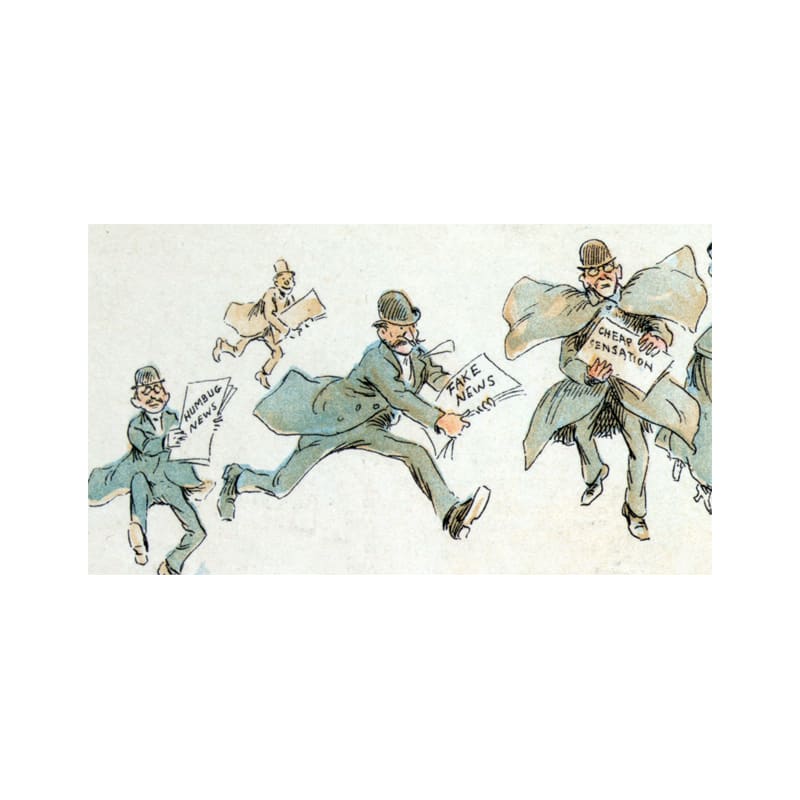 Curation & mediation focus on credibility vs. standard for publication/amplification is interest, excitement, clicks
Proliferation of information ≠ proliferation of truth
Professional responsibility to truth, credibility, and fact checking
https://www.peoplematters.in/site/interstitial?return_to=%2Farticle%2Flife-at-work%2Fthe-impact-of-fake-news-on-workforce-your-organization-17231
Health misinformation
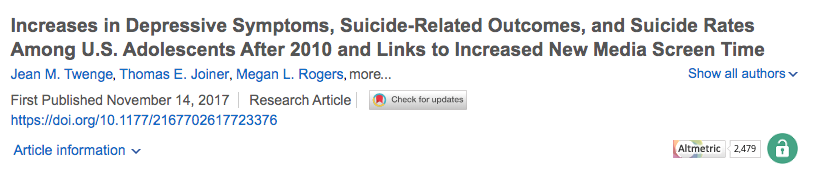 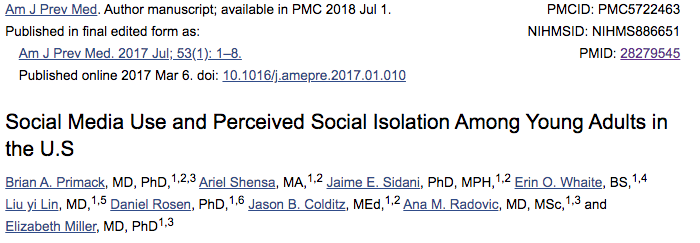 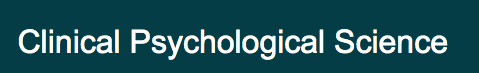 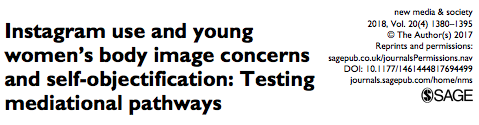 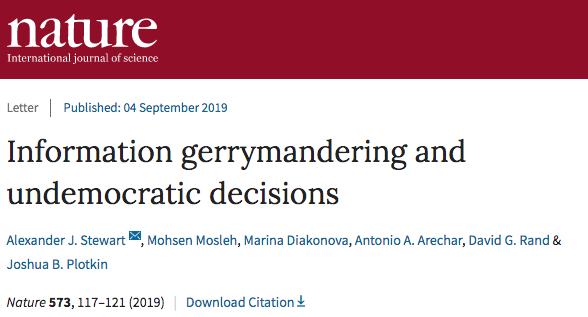 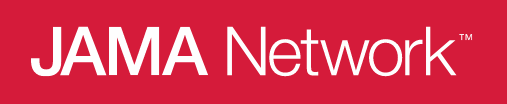 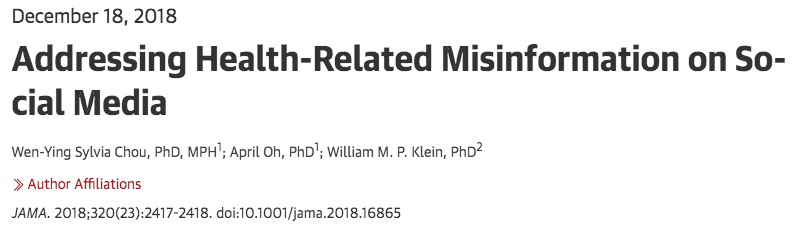 13
Paradigm shifts
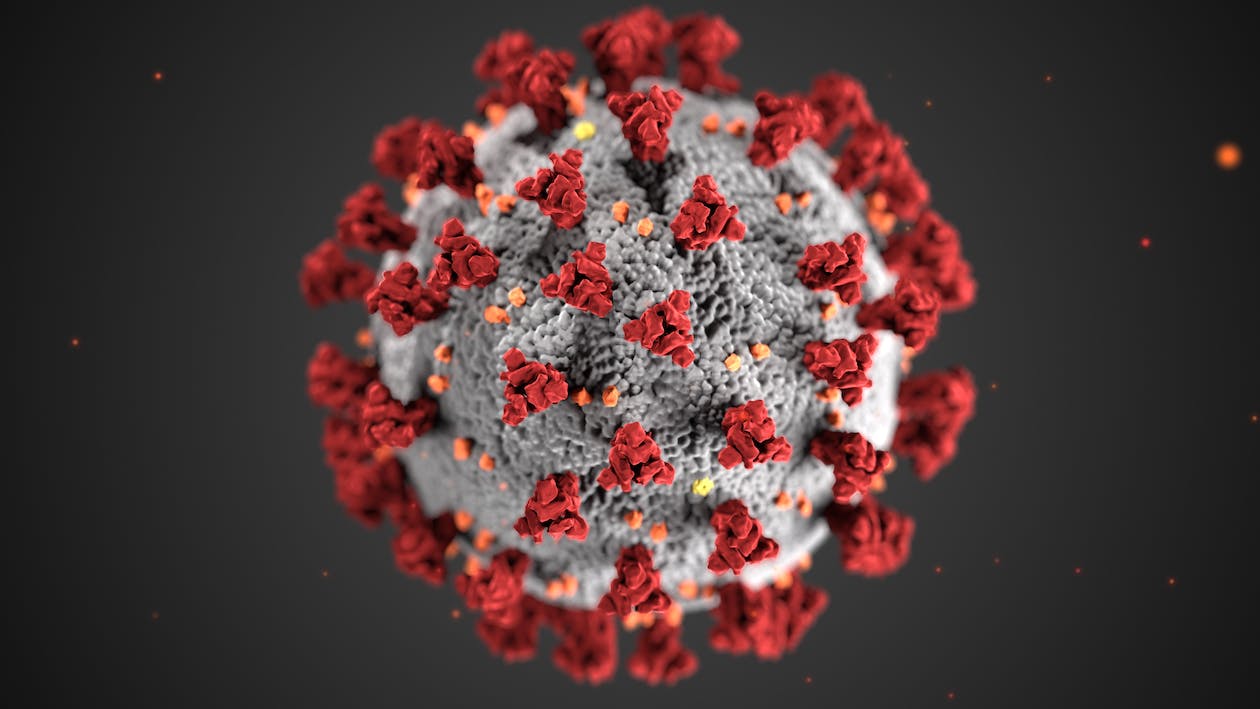 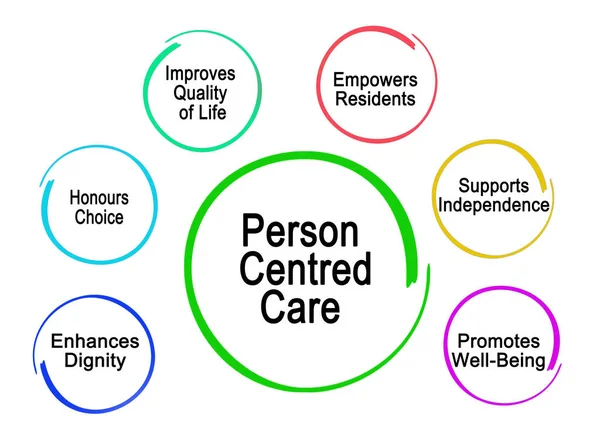 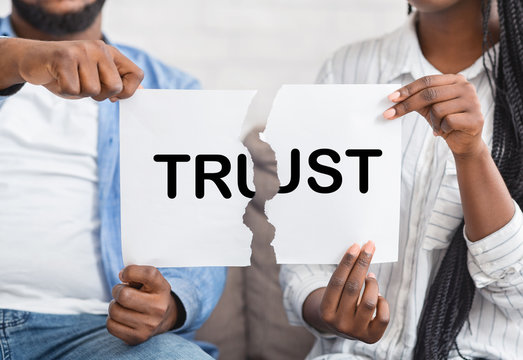 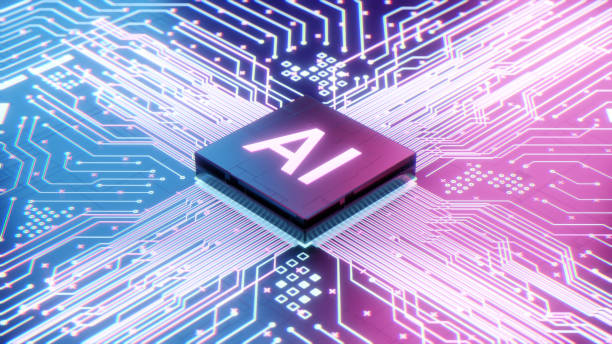 [Speaker Notes: Patient centered care
COVID-19
Credibility & mistrust]
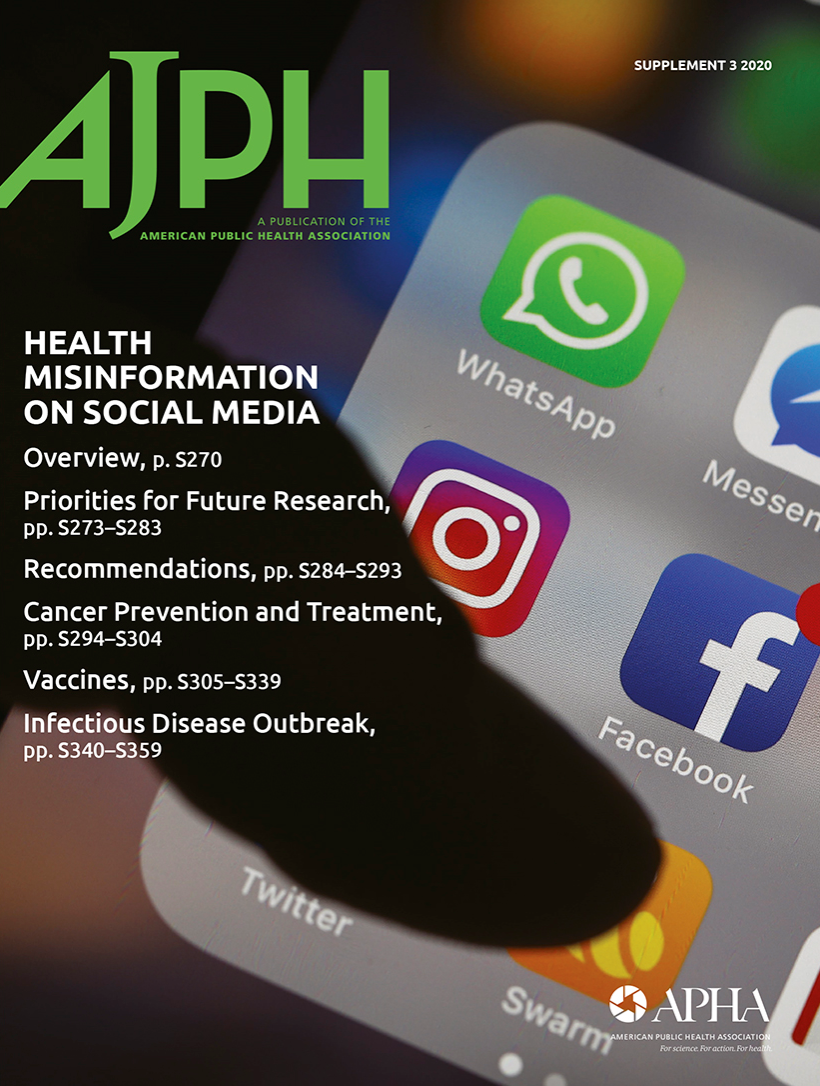 Health Misinformation
“False, inaccurate, or incomplete information, rumors, ineffective alternative therapies, skepticism about medical guidelines, and misleading or untrue health-related advice.”
Proliferation of health misinformation
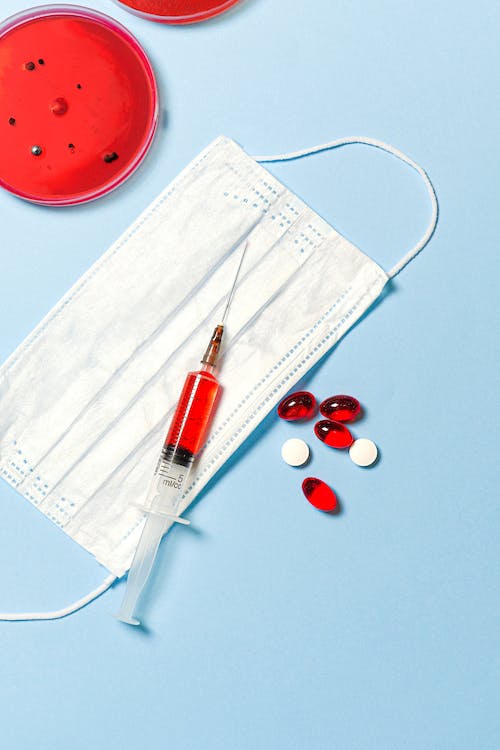 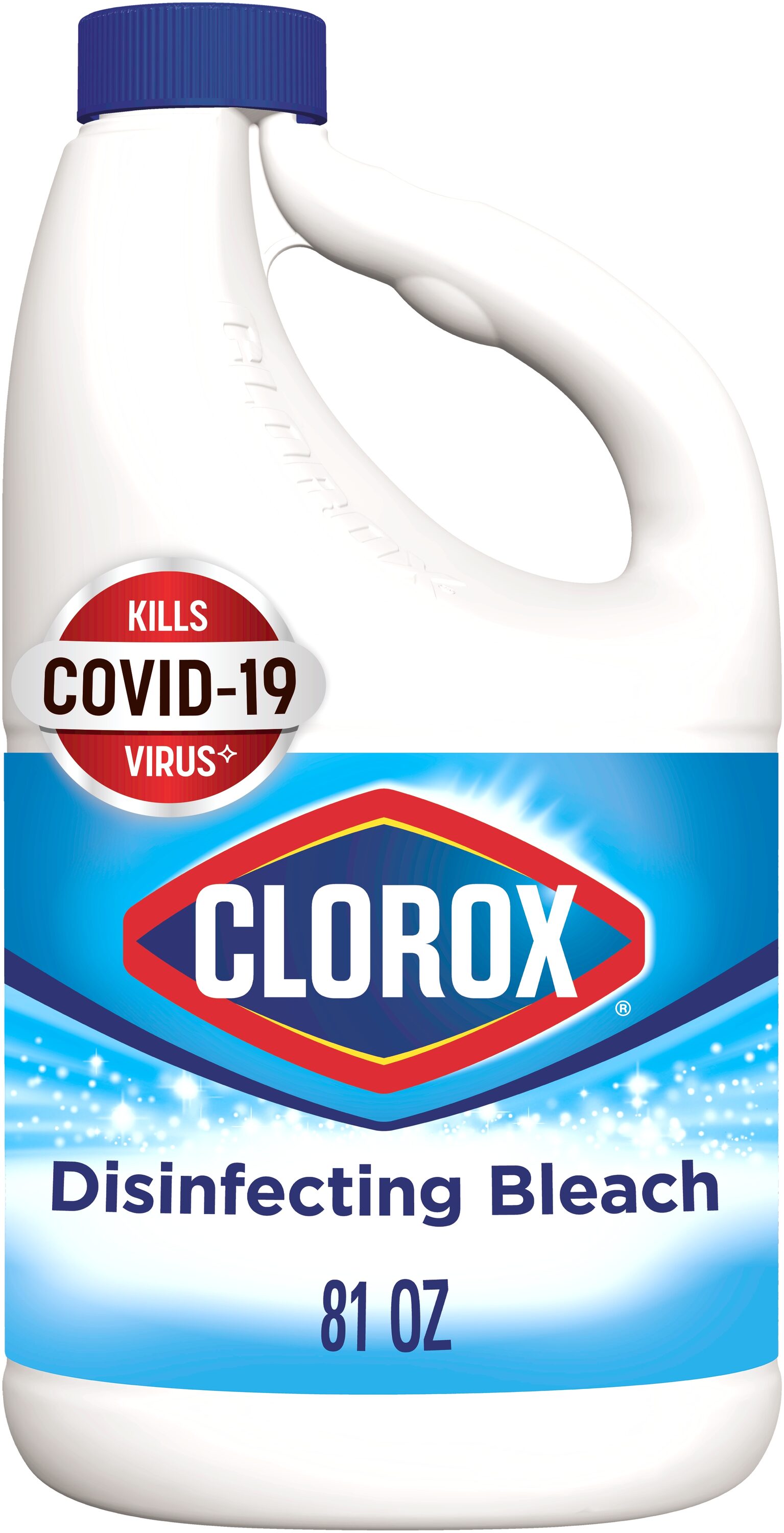 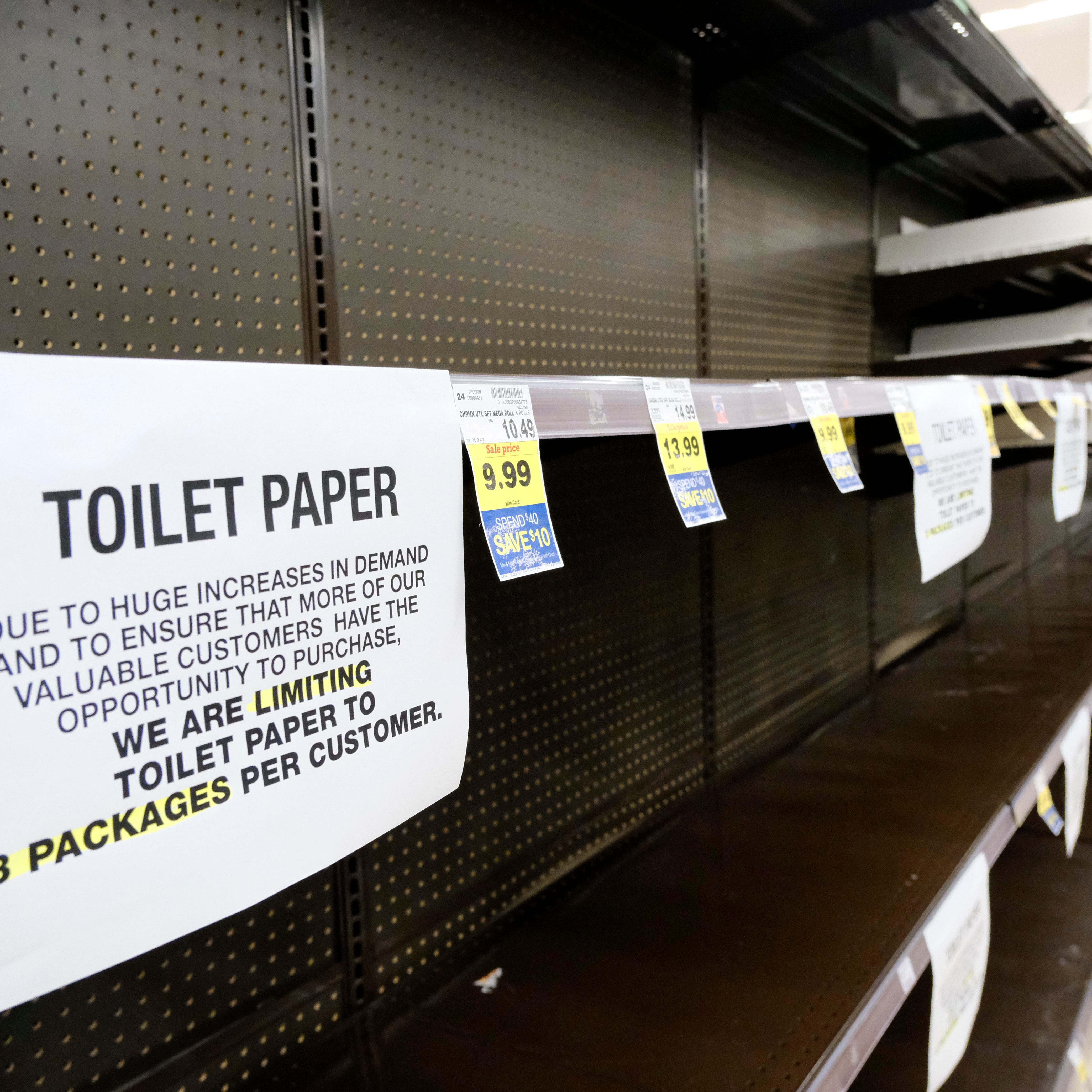 Effects of misinformation
Adams, 2023
Beliefs
Causal pathway?
Misinformation
Aberrant behavior
Lack of empirical evidence
Complex belief generation
Complexity of beliefs and behavior
Adams, 2023
Common themes across studies
Southwell, 2020
Current & Future Research Steps
Adams, 2023
[Speaker Notes: Measuring exposure to misinformation (COMET)
Outcomes in cancer disparities (ECHO Study & C3)
Measure development cancer misinformation (SMILE Study)
Social media interventions to mitigate cancer misinformation and promote high quality cancer information (#4Corners4Health, XXX)]
Where does morality stand?
Objectivity means giving all sides equal hearing and talking to all sides
But not treating all sides equally
Not creating a forced moral or factual equivalence
https://www.ted.com/talks/christiane_amanpour_how_to_seek_truth_in_the_era_of_fake_news
Mitigation of health  misinformation
Recommendations – Healthcare
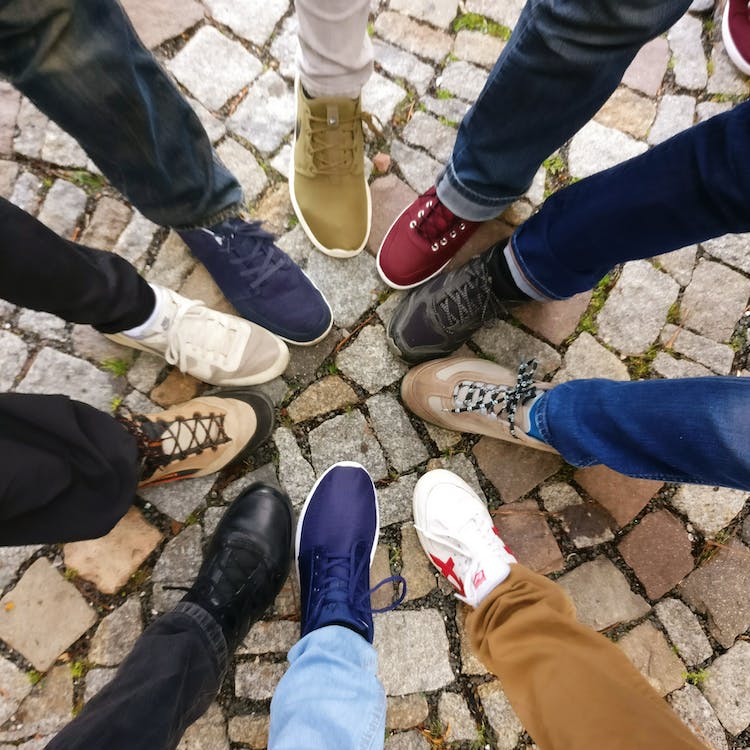 Engage with patients about misinformation
Meet the public where they are (online!)
Use online tech to disseminate accurate info
Local partnerships
Confronting Health Misinformation, 2021 US Surgeon General Report
Recommendations – Research
Improve monitoring systems for tracking misinformation
Examine exposure and impact
Efficacy of mitigation
Debunking vs. prebunking
Confronting Health Misinformation, 2021 US Surgeon General Report
Recommendations – Tech & Gov
Redesign algorithms to reduce virality
Detect super-spreaders, bots
Proactively address misinformation
Prioritize trusted messages/sources
Invest in misinformation research and education
Increase resources, funding, and tech support for public heath agencies
Confronting Health Misinformation, 2021 US Surgeon General Report
Case study: Cancer misinformation
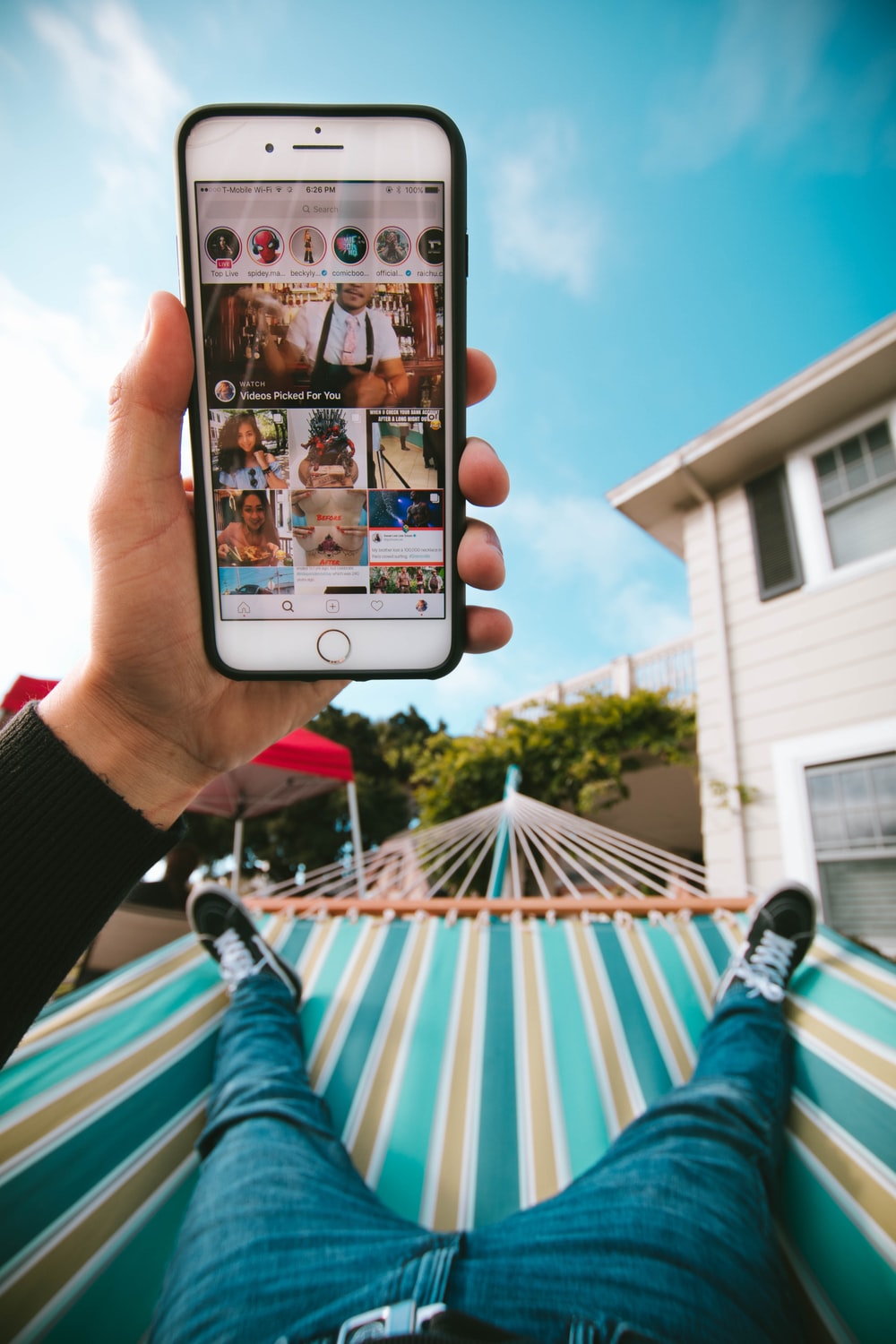 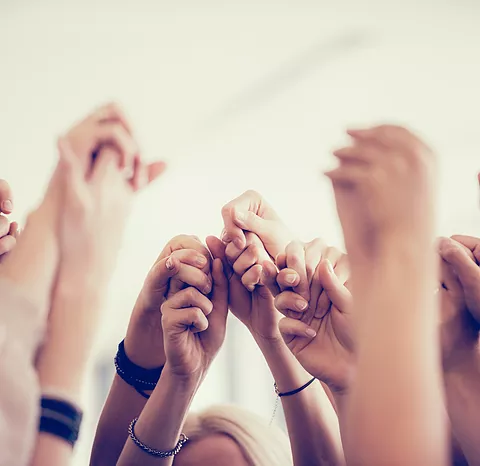 Caregivers who post about cancer on social media get support they otherwise would not
Social Support in Online Communities
Warner, Psycho-oncology 2020
[Speaker Notes: The main reason young adult cancer caregivers used social media was because it was easier for providing updates about the cancer patient compared to other methods. Caregivers liked how using social media saved them time compared to more traditional methods like phone calls, emails, or text messaging their loved ones to tell them about the cancer patient. However, they felt it was essential to discuss social media posts with the cancer patient before any posts were made public as some patients did not want their cancer diagnosis posted about online. Caregivers who did post online about the cancer diagnosis and experience felt doing so was less emotionally burdensome way of updating their social network than having to re-tell the situation over and over when they saw people face to face.]
Stress & Coping Social Support Theory
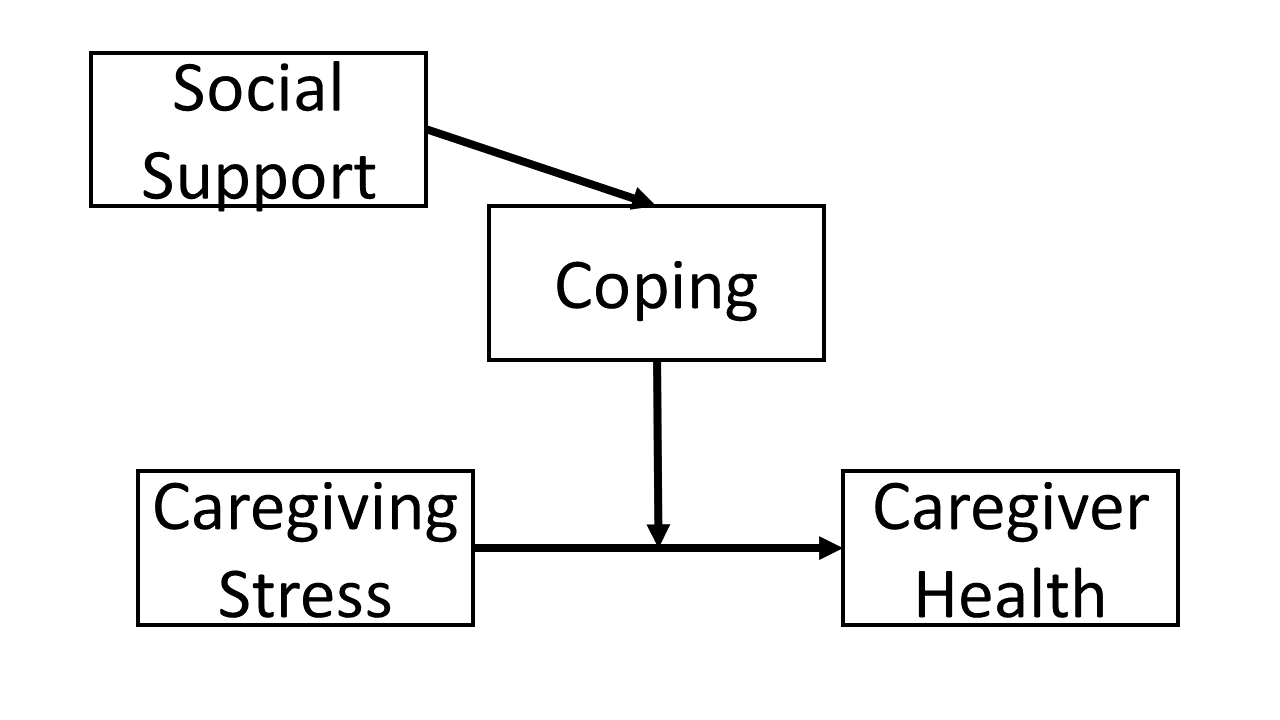 Lazarus, 1984
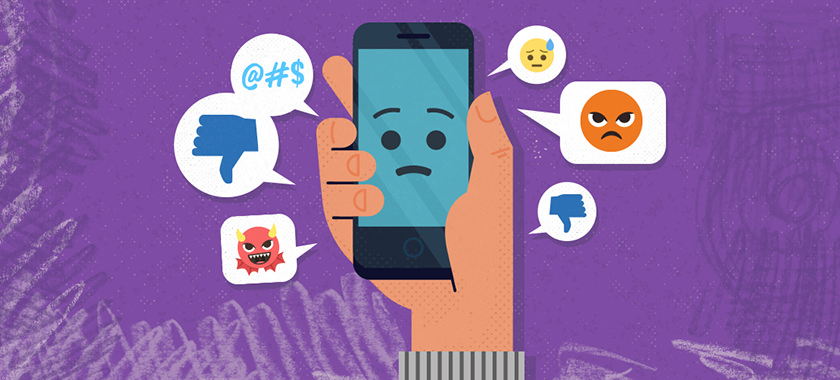 Posting about cancer online presents opportunities for negative consequences
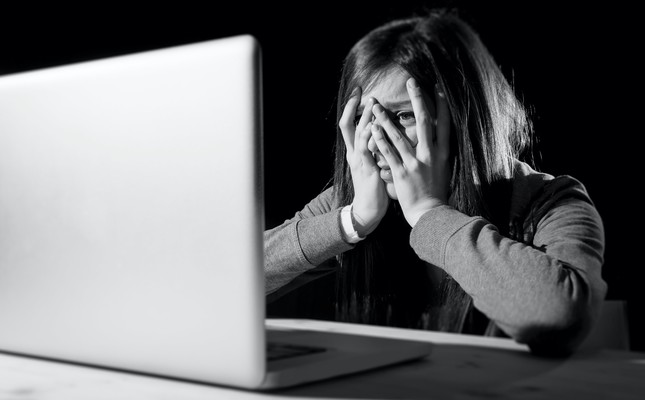 Warner, Psychooncology 2020
[Speaker Notes: There was broad acknowledgement from caregivers who posted about their cancer experience and those who did not that posting about cancer online presents opportunities for negative consequences, including misinformation or bad advice, uncomfortable responses like criticism or insincerity, and the lack of social cues was a challenge for some caregivers because being physically separated made it difficult to understand responses and hard to know how to respond to others 

uneven comparisons
 unsolicited advice
minimized the caregiver’s experience
 insincere comments
 incongruent support]
Young Cancer Caregiver Misinformation
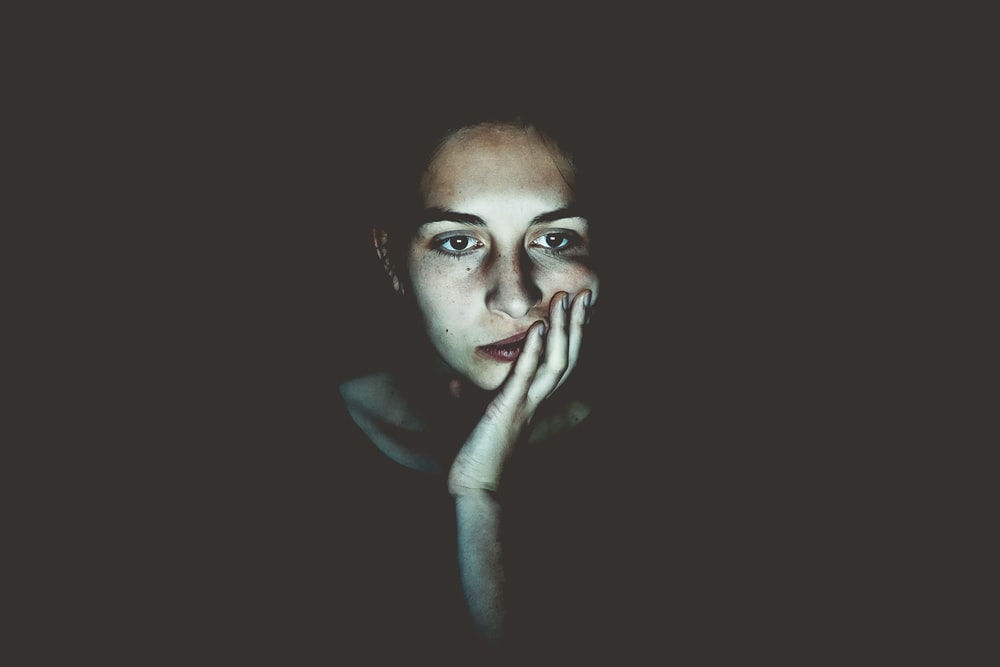 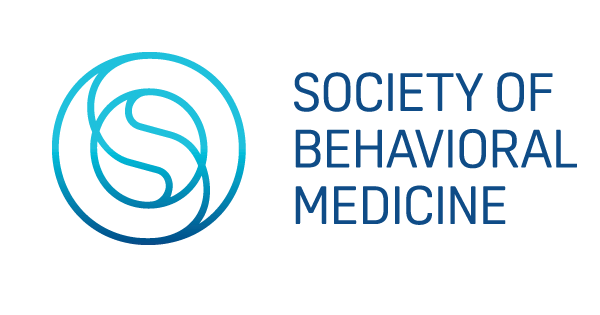 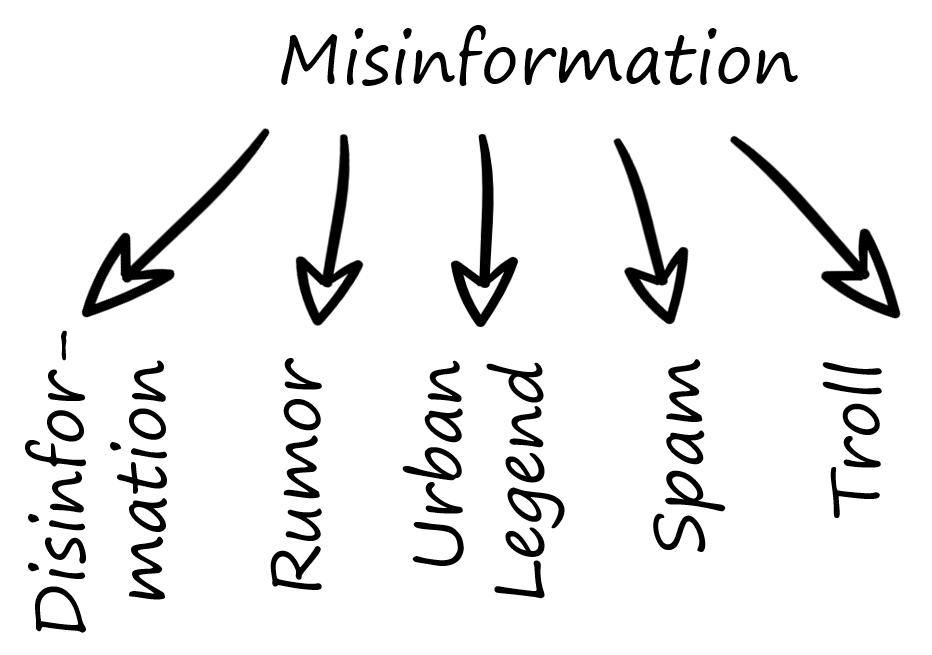 .
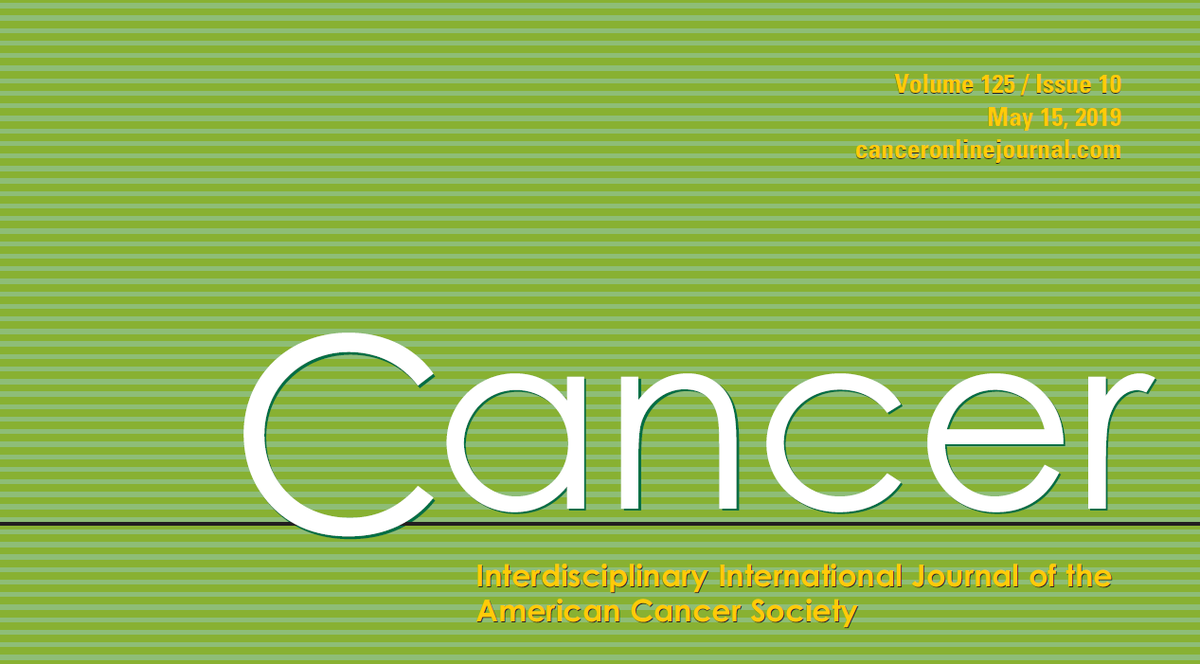 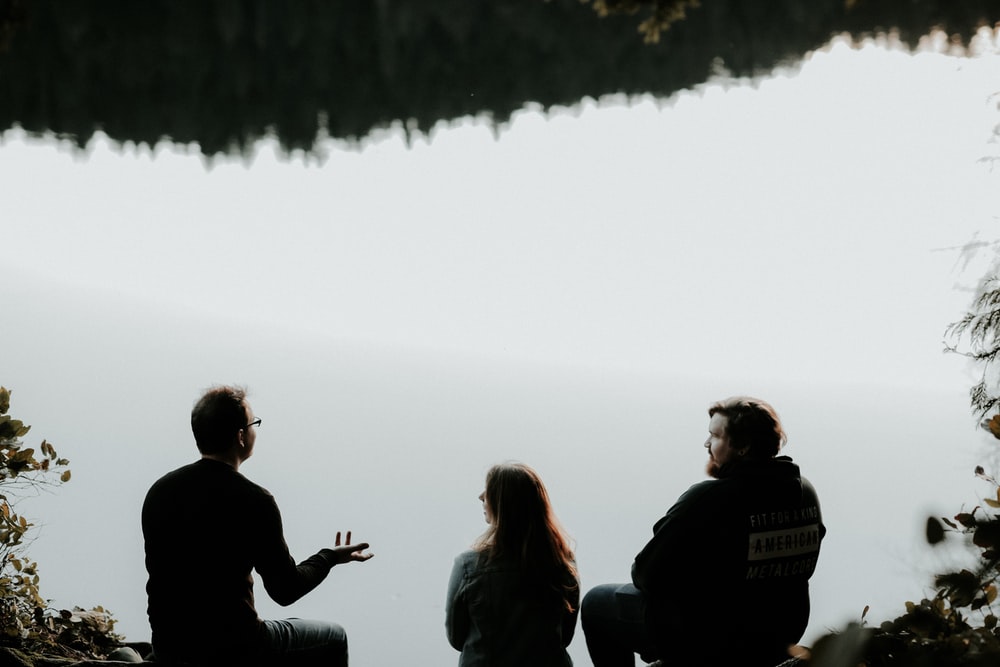 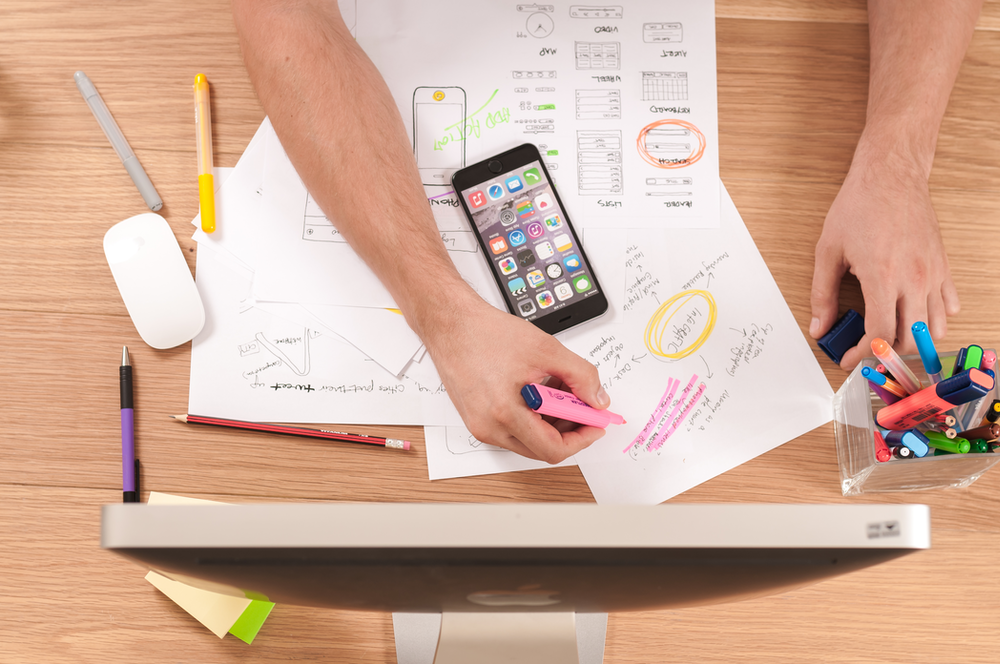 Warner, Cancer 2020; Mollica, Cancer 2020
[Speaker Notes: Caregivers were exposed to a variety of cancer misinformation topics; some felt uncertain in their caregiving ability when confronted with cancer misinformation

Caregivers crosschecked online sources and consulted trusted individuals (e.g., family, friends, healthcare providers) to determine quality of cancer-related information and manage cancer misinformation.]
Misinformation among young patients & caregivers
[Speaker Notes: (e.g., lack of experience with severe illness, limited health literacy) 
(e.g., digital natives)]
Why exposure happens?
Satisfy unmet information needs
Anecdotal health information 
Information that is uncomfortable to discuss with providers

Cancer information is vastly unregulated
User-generated sites (e.g., social media, forums)
Financial incentives, cancer patients are vulnerable
Consequences of exposure
Gage-Bouchard 2018, Johnson 2018, Johnson 2018, Johnson 2021
What we’ve found about misinformation in health…
Affects relationships, finances, and mental wellbeing
Broader reach/penetration than true information
Dissemination driven by $$$ & politics
Vaccine misinformation is particularly pernicious, conspiratorial
Cancer misinformation emphasizes nutrition
Warner, 2020, 21, 22, 23
Many sites make specific food and nutrient claims
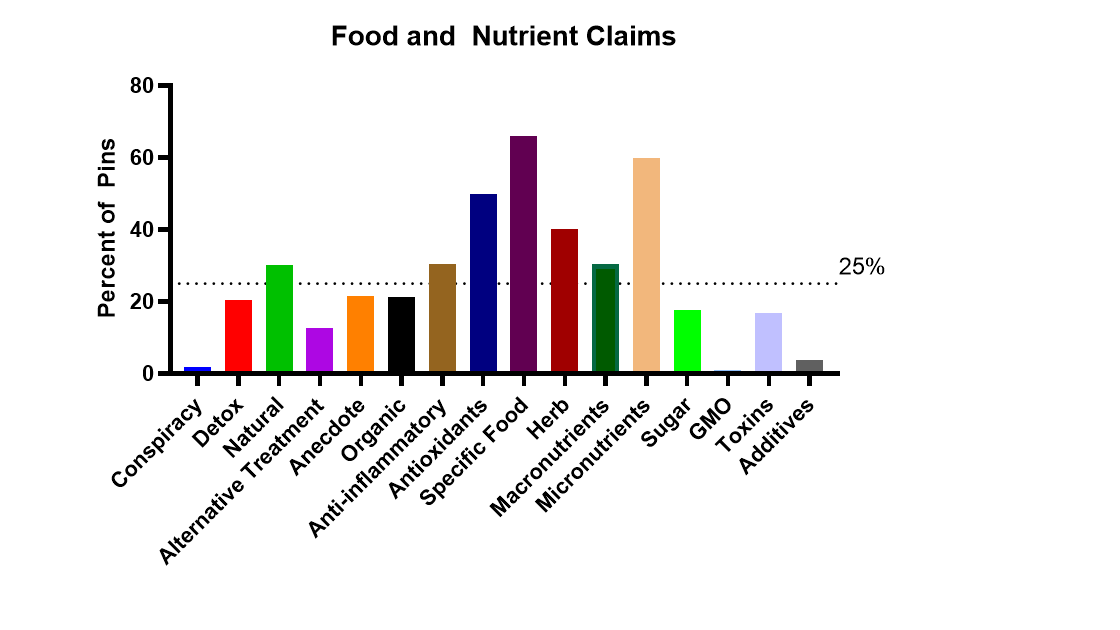 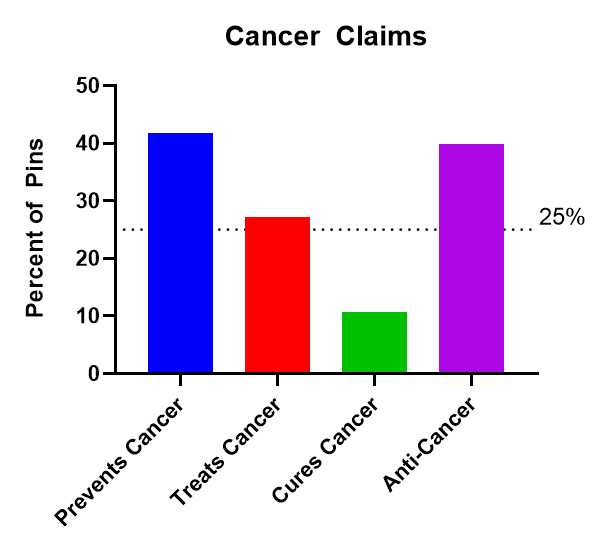 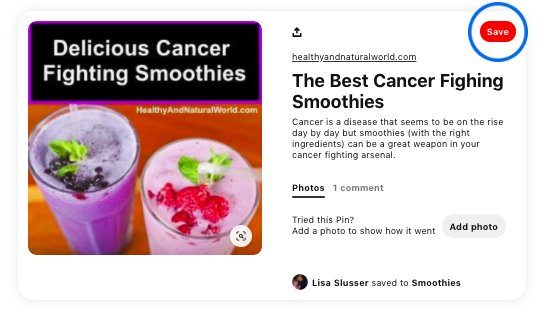 Claims of preventing or treating cancer are not uncommon. Buzz words are commonly used “anti-cancer”, “cancer-fighting”, “cancer cell killing”
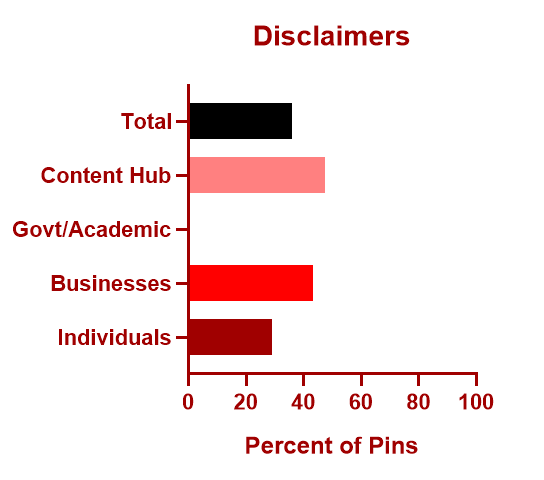 Disclaimers are not universal, less than half of sites have them
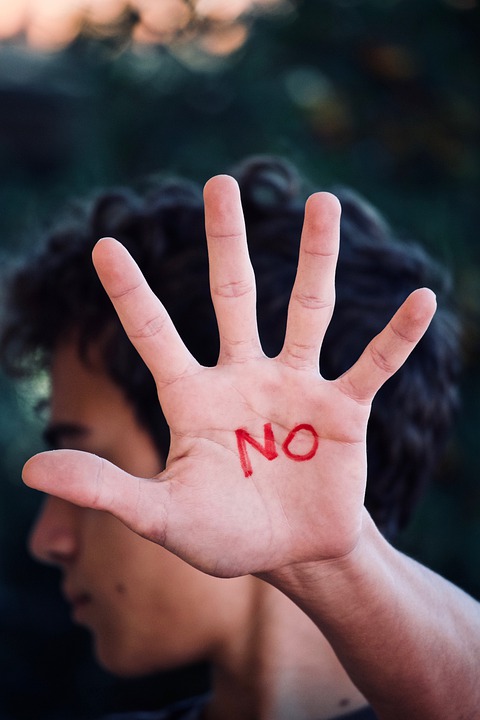 CIRCLE Study - Advice
Adding filters/warnings to sensitive or inaccurate info
Option to mute ads/pages related to cancer
Virtual education about misinformation
Virtual provider recommendations for high quality cancer content
CIRCLE Study - Conclusions
Future steps
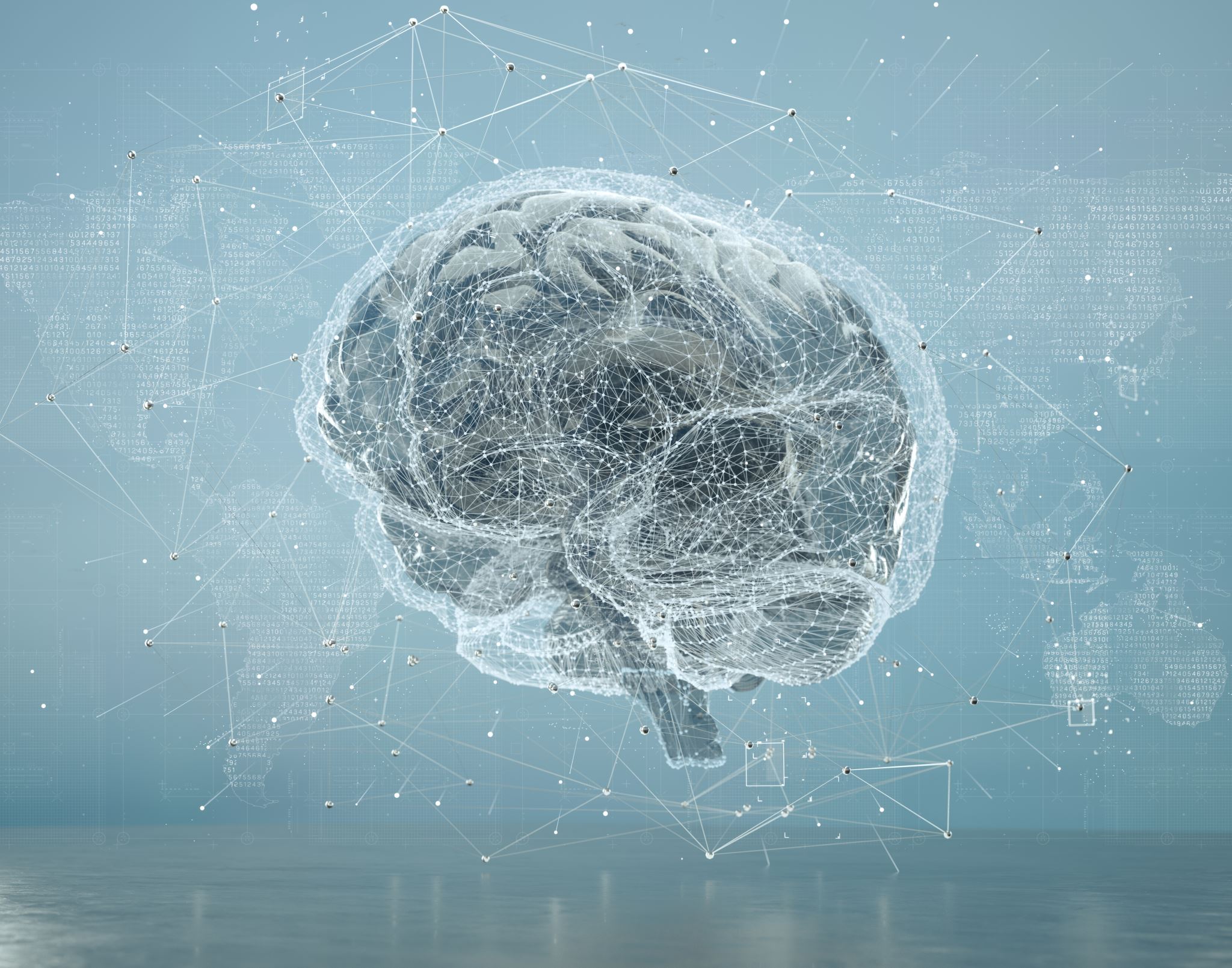 Artificial intelligence
Hallucinations
Social influence & credibility indicators
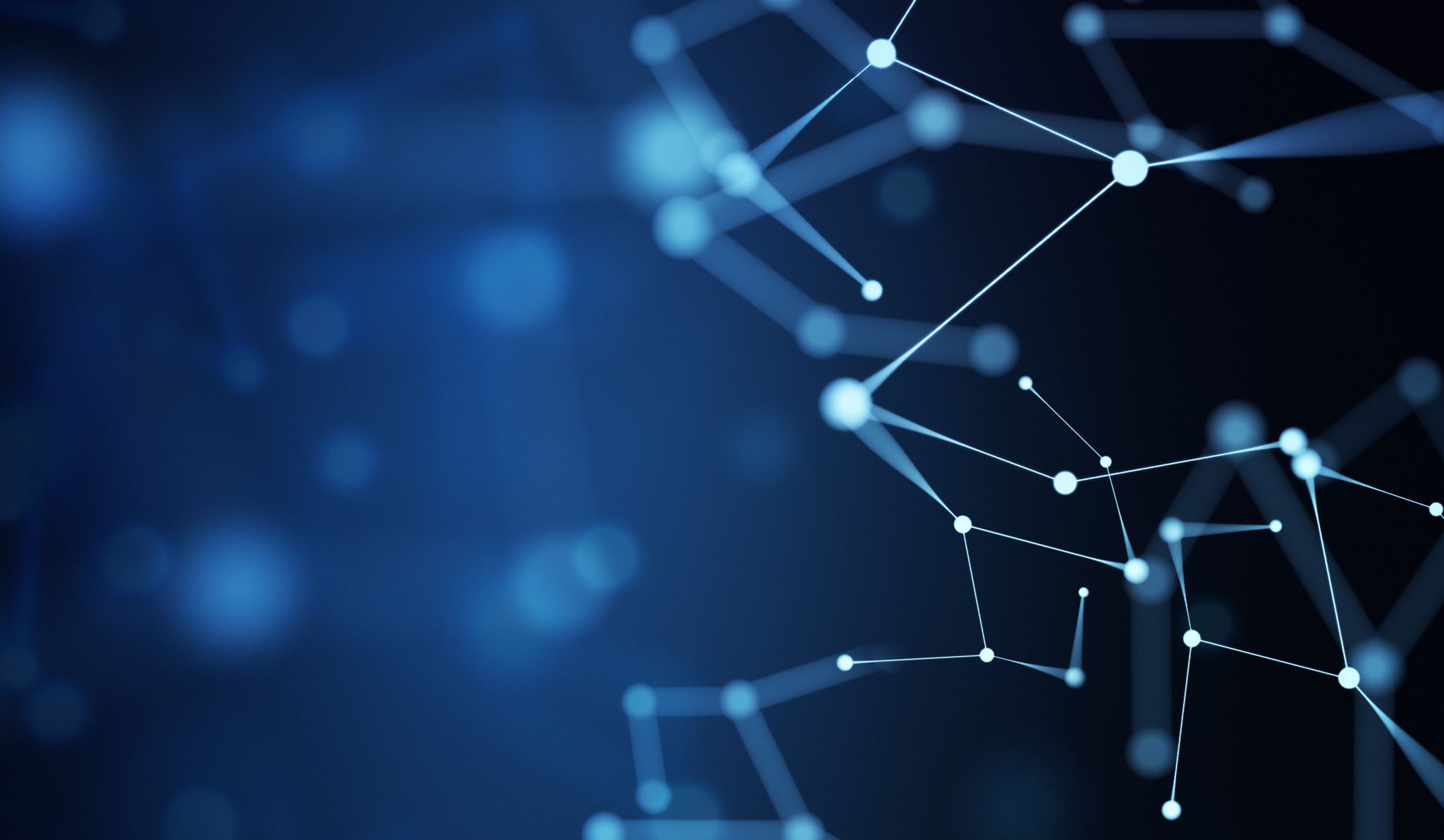 What role does AI play?
Sophisticated and scalable dissemination
Automated content generation
Amplification, personalized targeting
Manipulation of media
Bot networks
Echo chambers
Impersonation and identity theft
[Speaker Notes: Automated Content Generation: AI can create text, images, and videos that mimic human-generated content, making it difficult to discern between genuine and fake information.
Amplification and Targeting: AI algorithms can amplify misleading content by targeting specific demographics based on their preferences and behaviors, maximizing its reach and impact.
Manipulation of Media: AI can be used to alter images and videos convincingly, creating deepfakes that mislead viewers into believing false information.
Bot Networks: AI-powered bots can automate the dissemination of misinformation on social media platforms, influencing public opinion and trending topics.
Echo Chamber Effect: AI algorithms can reinforce existing biases by presenting users with content that aligns with their beliefs, potentially leading to the spread of misinformation within homogeneous groups.
Impersonation and Identity Theft: AI can mimic voices and writing styles, enabling impersonation of trusted figures or organizations to spread false information.]
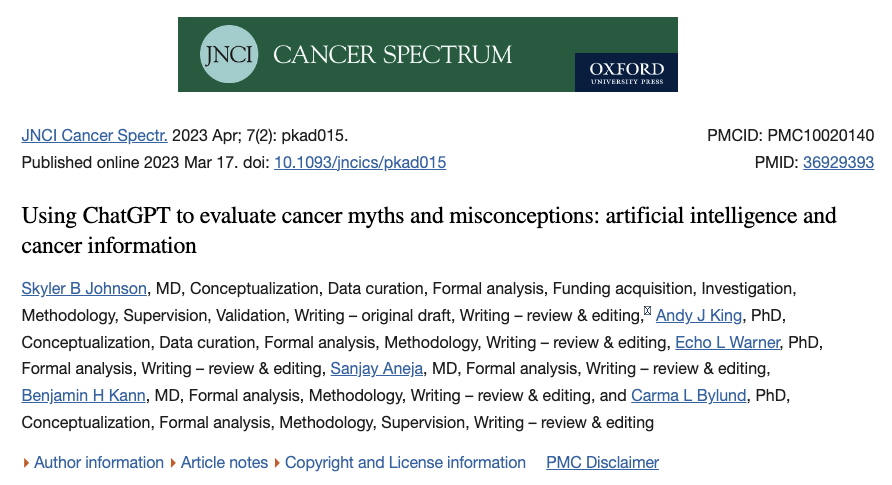 What can I do?
Warner & Johnson, 2023; Utz & Warner, 2022
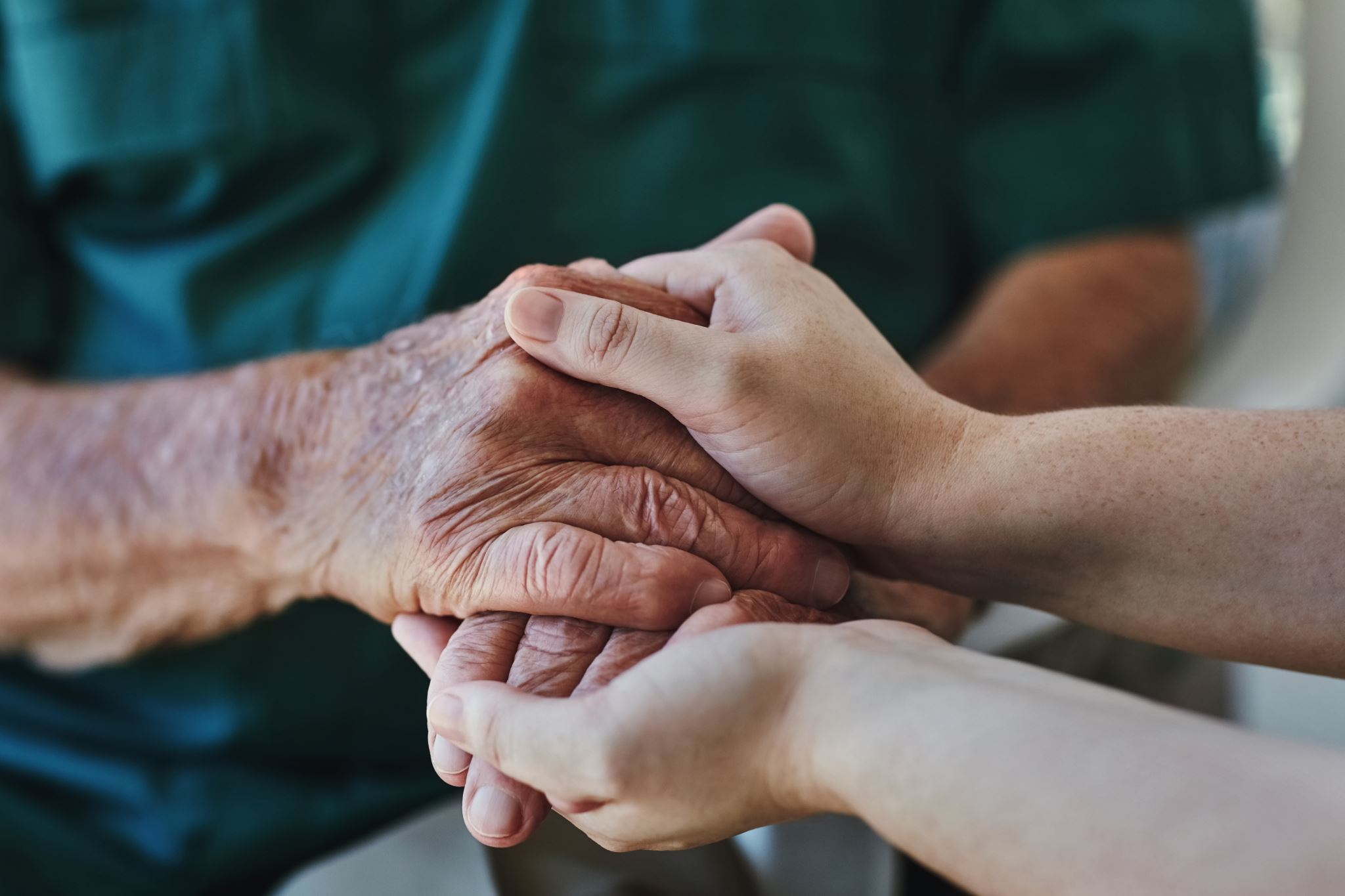 Implications for research compliance
Unanticipated misinformation/disinformation
Inadvertent breaches of confidentiality
Financial threats & incentives
Address institutional credibility & trustworthiness
Revisit the power of stories & social connection
Southwell, 2020
Current & Future Regulation
Adams, 2023
[Speaker Notes: Measuring exposure to misinformation (COMET)
Outcomes in cancer disparities (ECHO Study & C3)
Measure development cancer misinformation (SMILE Study)
Social media interventions to mitigate cancer misinformation and promote high quality cancer information (#4Corners4Health, XXX)]
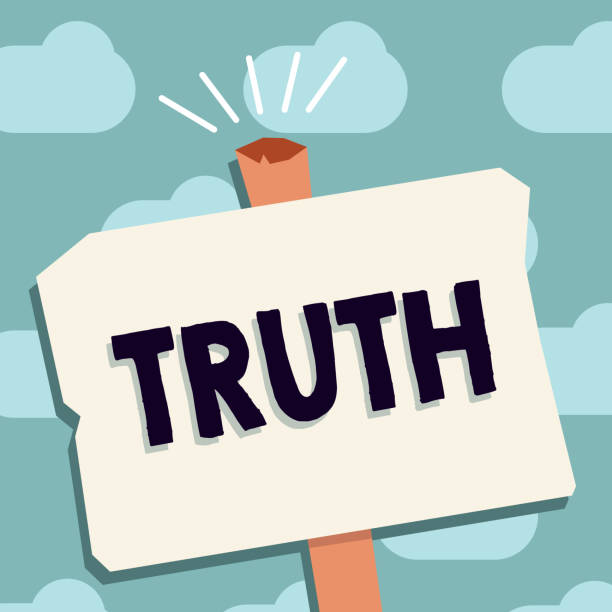 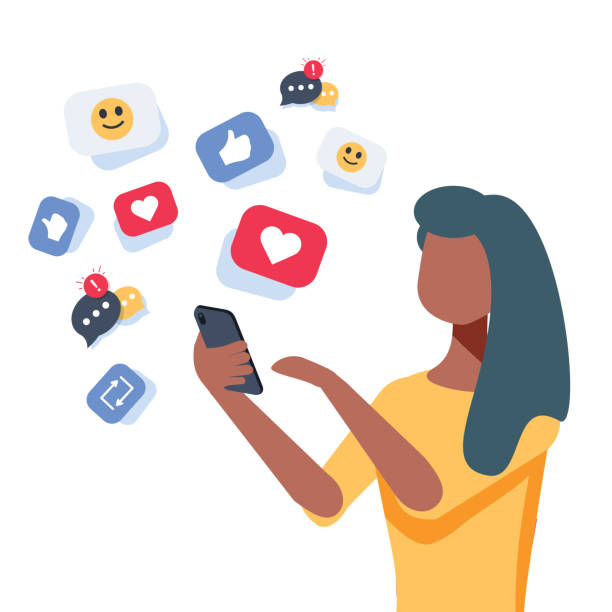 Take home…
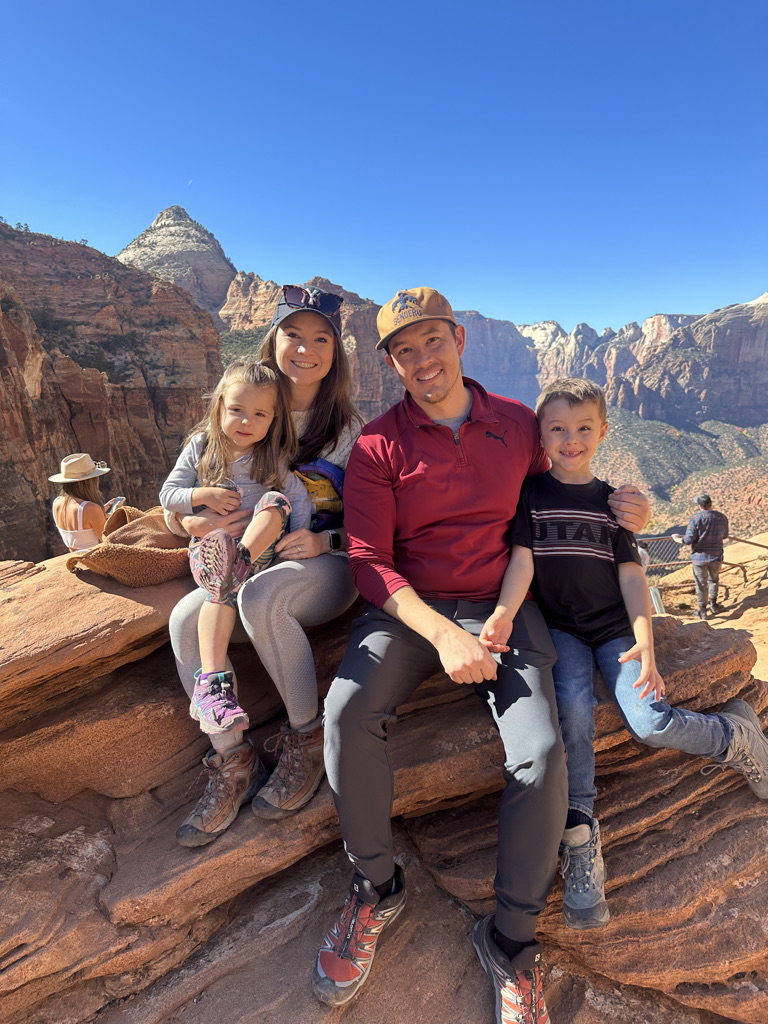 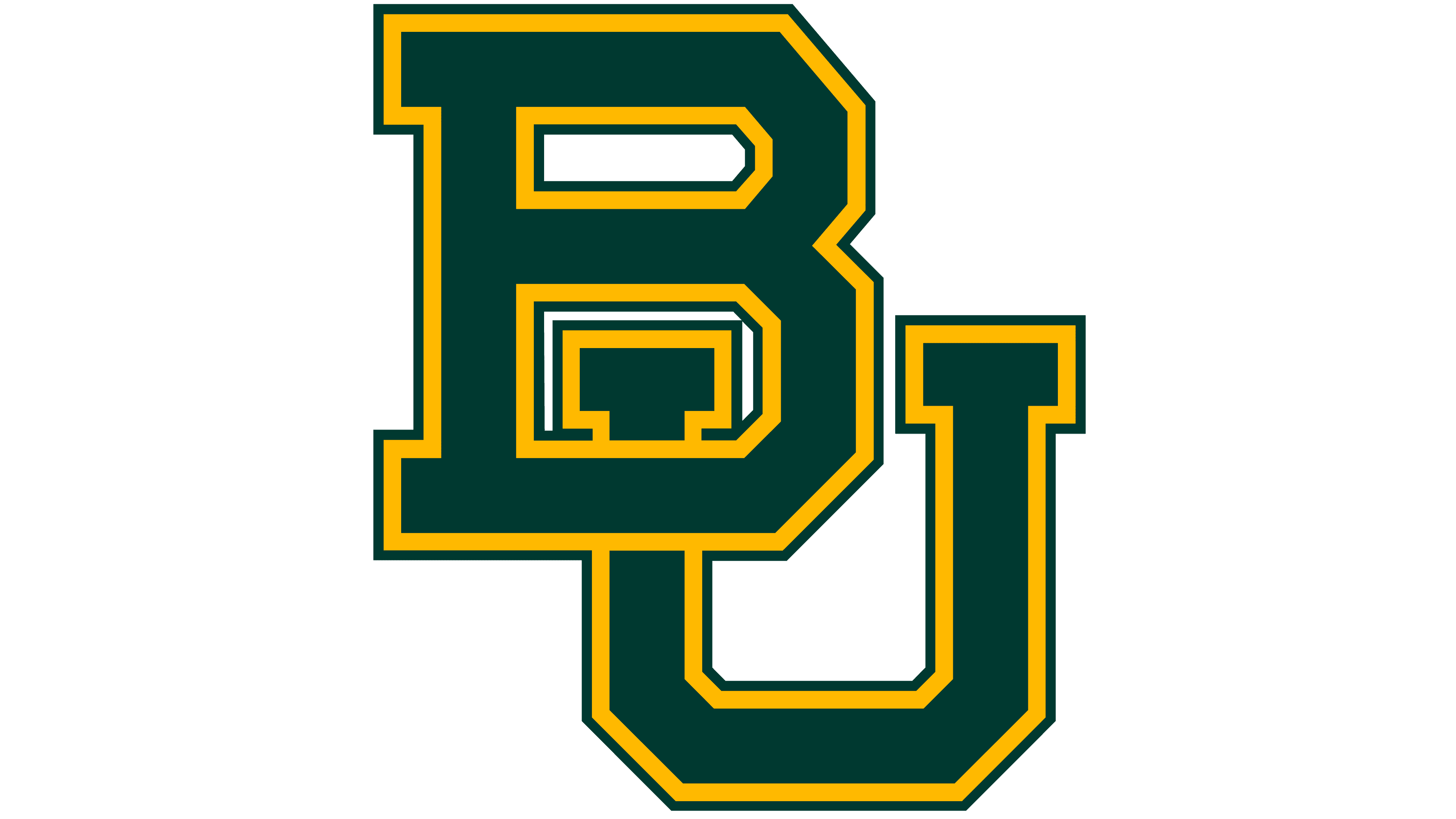 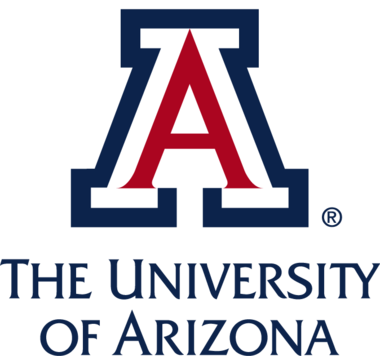 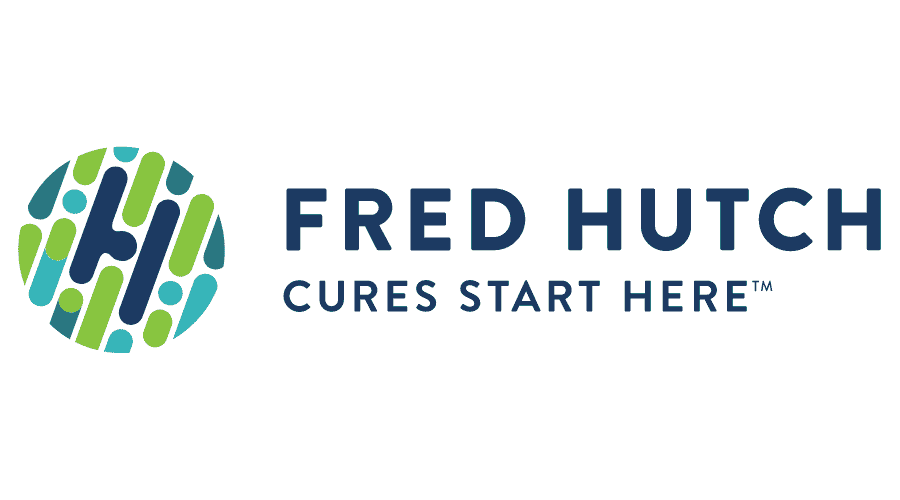 Thank you!
Collaborators & Mentors
Drs. Anne Kirchhoff, Deanna Kepka, Lee Ellington, Kristin Cloyes, Ye Sun, Andrew Wilson Terry Badger, Gondy Leroy, Stephen Rains, Robin Harris, Margaret Raber, Skyler Johnson, Andy King
Warner Team & Mentees
Austin Waters, Jennifer Traslavina Jiminez, Ashley Green, Keely Smith, Sara Bybee, Cindy Turner, Ida Tovar, Caleb Hocutt, Dr. Mary Killea
Funding & Support
NCI F31CA221000, NCI T32CA078447, American Cancer Society, Sursum Fellowship University of Arizona, University of Arizona College of Nursing’s Bauwen’s Research Award, Jonas Foundation for Nursing and Veteran’s Healthcare
Contact me: echo.warner@nurs.Utah.edu
 801-244-7040| @WarnerEcho
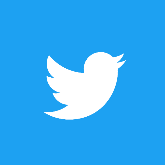 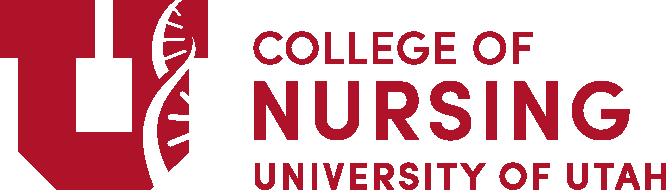 [Speaker Notes: So my vision for the future is to adapting the technology used in SM platforms like FB and Twitter to break down physical and geographic barriers to social support for YACC. So that no matter how far apart they may be physically the two YACC I mentioned at the beginning of my talk would be able to use SM to connect and support one another.]
Online misinformation exposure
Automated tracking of cancer information exposure
Codebook applied to classify misinformation
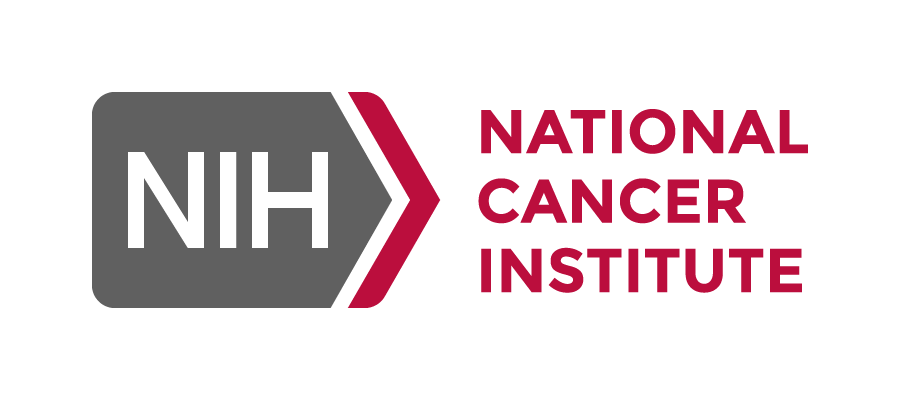 Software applications for measurement and classification of misinformation
Refinement of conceptual framework
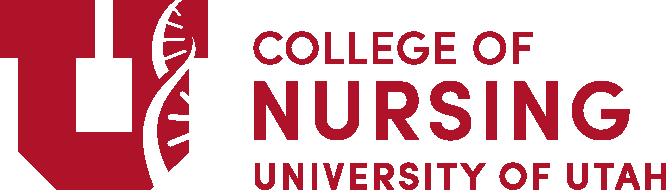 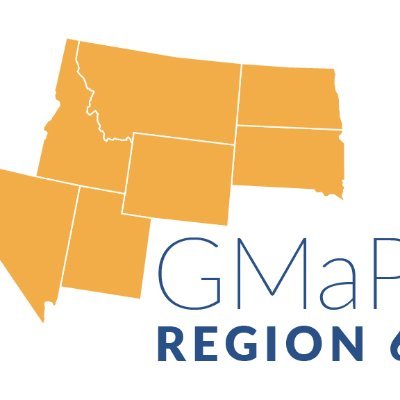 Disparities in misinformation’s impact among SGM
References
chrome-extension://efaidnbmnnnibpcajpcglclefindmkaj/https://www.icfj.org/sites/default/files/2018-07/A%20Short%20Guide%20to%20History%20of%20Fake%20News%20and%20Disinformation_ICFJ%20Final.pdf
https://misinforeview.hks.harvard.edu/article/critical-disinformation-studies-history-power-and-politics/
https://cits.ucsb.edu/fake-news/brief-history